Evaluating a land surface model at a water-limited site: implications for land surface contributions to droughts and heatwaves
Mengyuan Mu, Martin De Kauwe, Anna Ukkola, Andy Pitman, Teresa Gimeno, Belinda Medlyn, Dani Or, Jinyan Yang, David Ellsworth
Implications for drought and heatwave
Introduction Land surface models (LSMs) underpin coupled climate model projections of droughts and heatwaves. However, the lack of sufficient observations has prevented previous model evaluations from explaining the simulated divergences of these extremes in LSMs.
Drought in Oct 2017 – Sep 2018
Heatwave in 19th-22nd  Jan 2019
Air Temperature
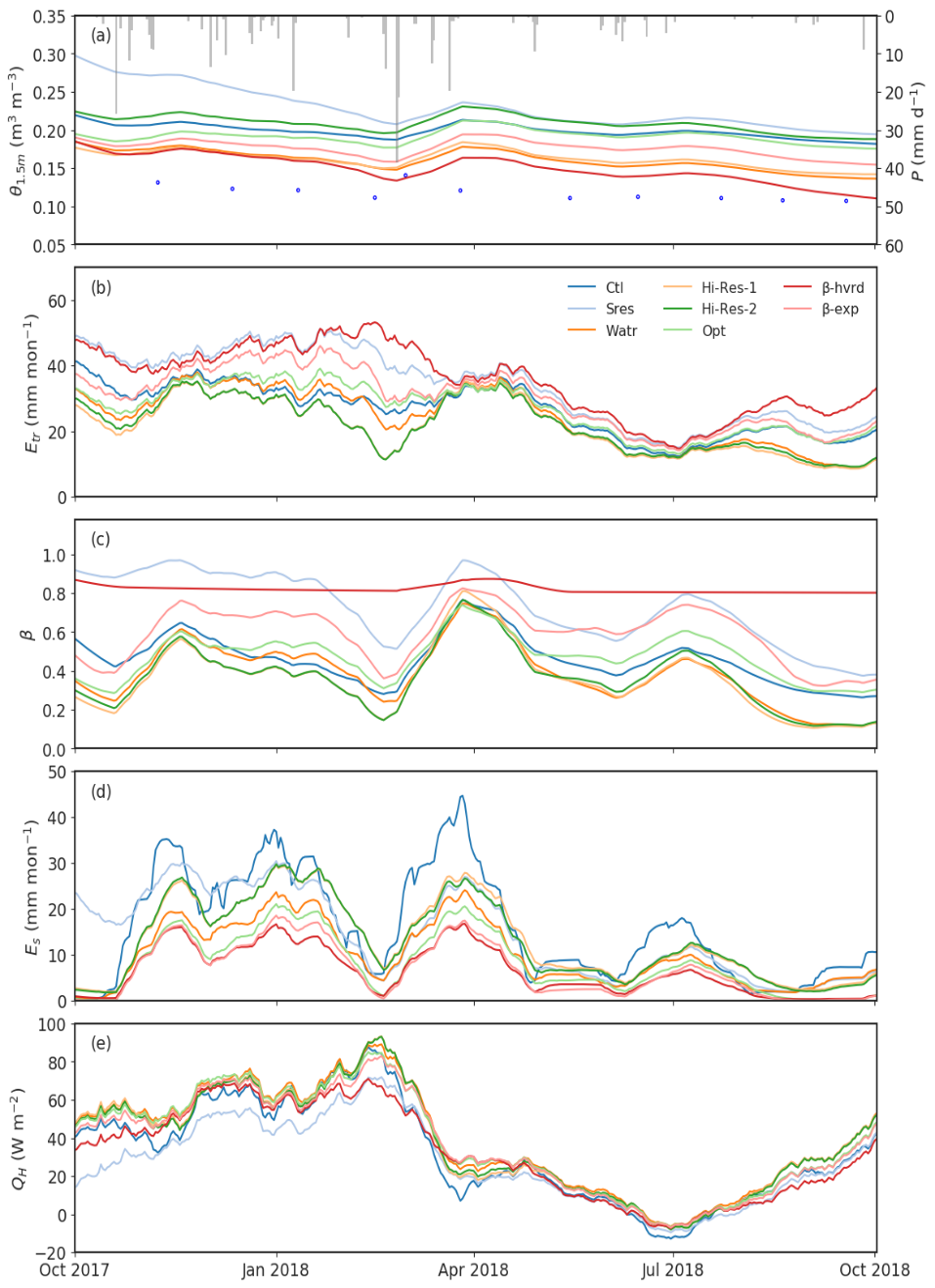 Soil Moisture
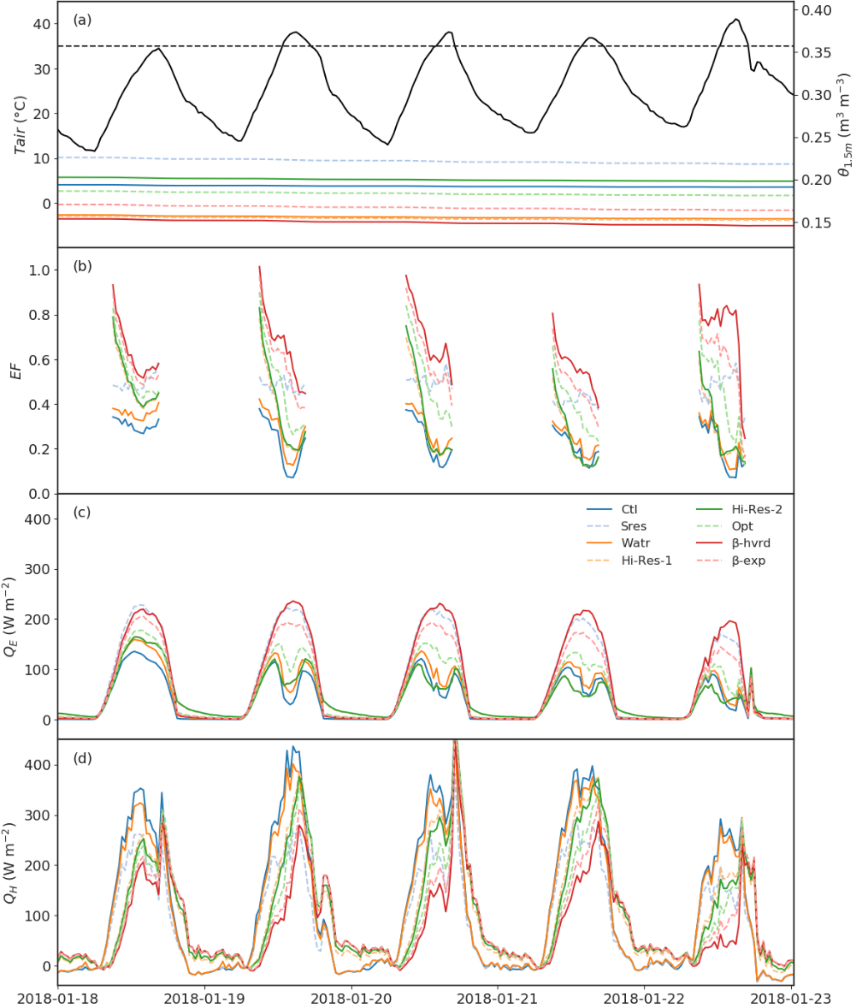 Method We use a comprehensive set of observations from a water-limited site in southeastern Australia including both evapotranspiration components and soil moisture up to 4.5m depth to evaluate the Community Atmosphere-Biosphere Land Exchange (CABLE) land surface model.
Evaporative Fraction
Transpiration
Results
~ 40 mm mon-1
Latent heat
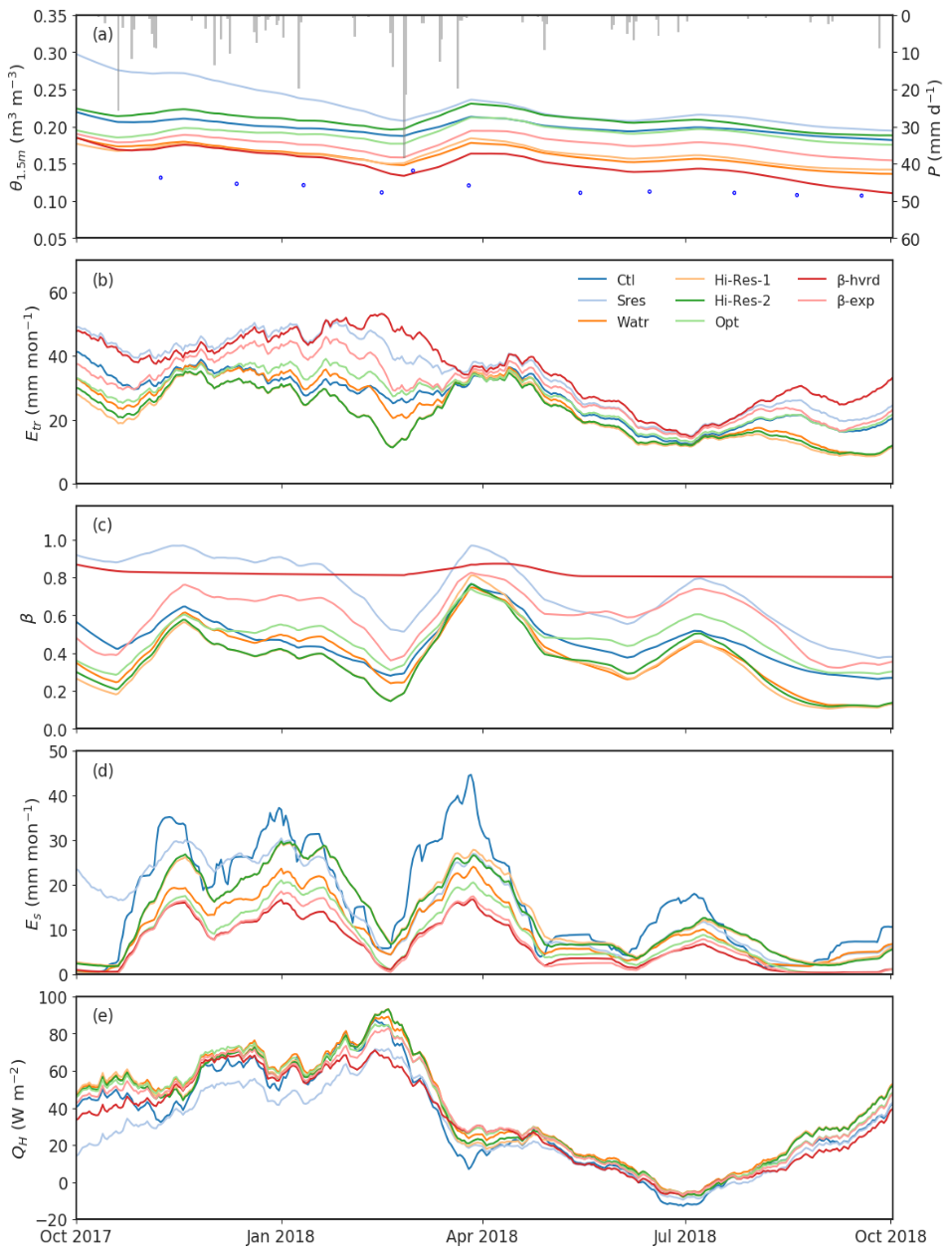 Soil Evaporation
~ 20 mm mon-1
Sensible heat
Sensible Heat
~30 W m-2
Notes: Etr : transpiration; Es : soil evaporation; Θ: soil moisture; ΔEtr : Etr difference
Conclusion our results highlight the opportunity to advance the capability of land surface models to capture water cycle processes, particularly during meteorological extremes, when sufficient observations of both evapotranspiration fluxes and soil moisture profiles are available. Whilst our analysis is model specific, since the similarity in parameterizations, the issues indicated here may also deserve the attentions from other LSM communities.
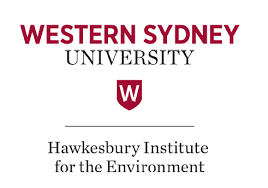 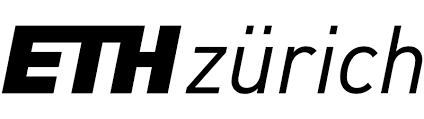 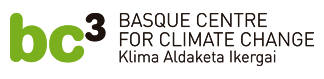 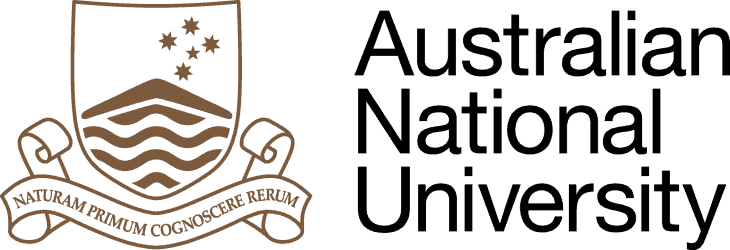 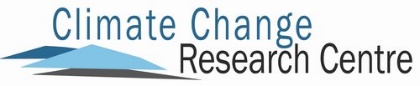 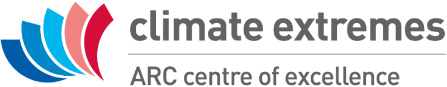 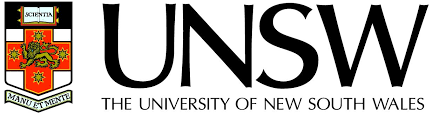